THE AI SUMMIT LONDON 2024
12-13 June
Tobacco Dock
Part of:
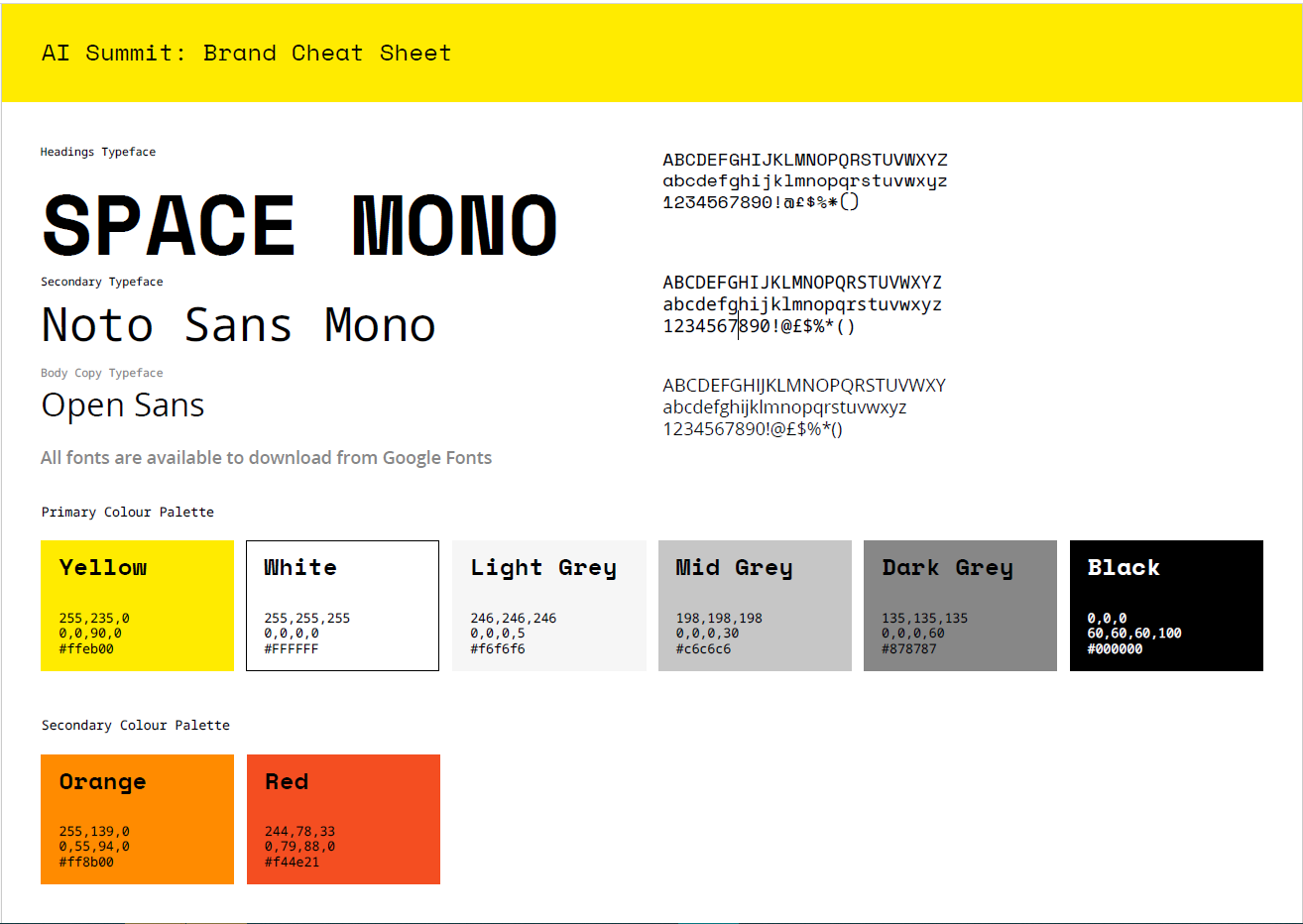 Please delete this slide before saving your presentation
Adding Layouts
We have carefully crafted layouts that can hold various content including tables, charts, graphs and smart art. To explore and use the Ai Summit slide layout options please follow the below steps:
Start at Home and click on Layout from the drop-down menu.
Select the slide layout you’d like to use (everything is clearly labelled).
Your layout can be changed after content is added but it can cause issues so do try to avoid this.
Your layout can be reset to its original format at any time by clicking Reset Slide.
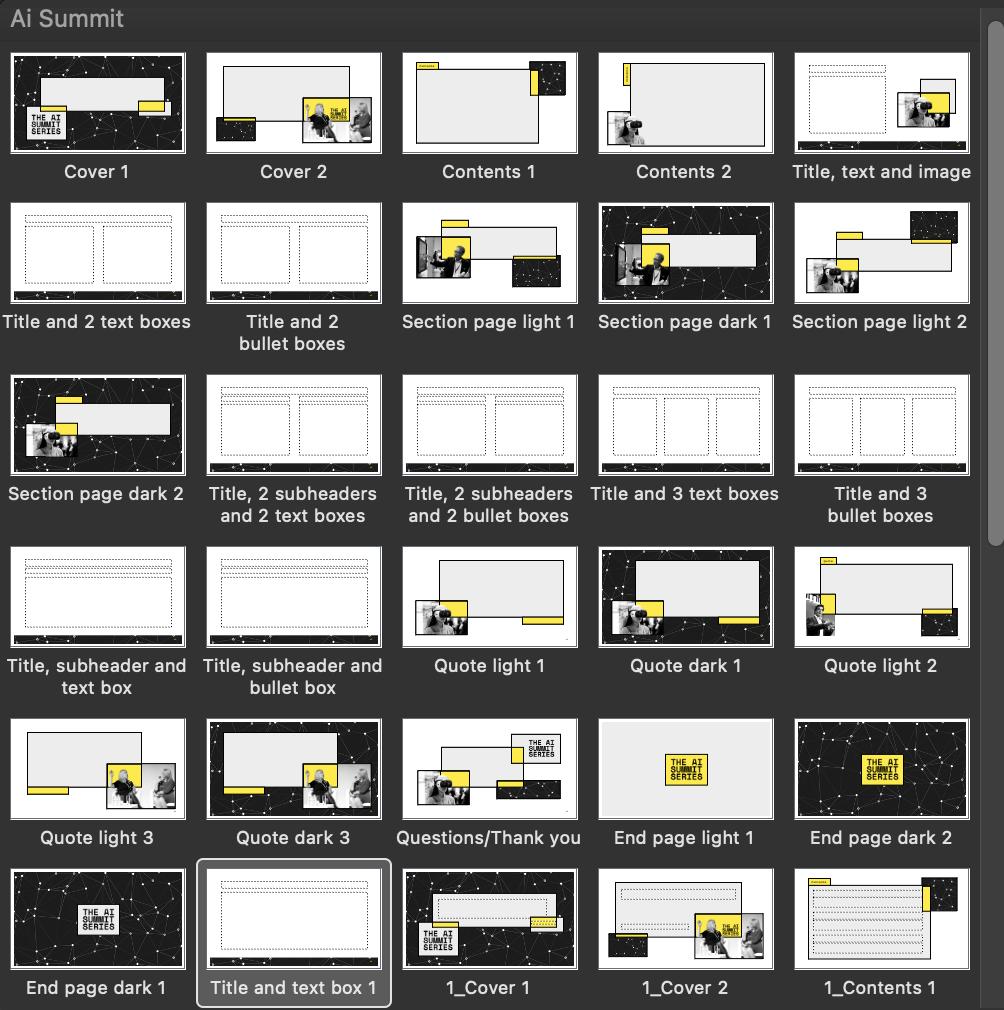 Please delete this slide before saving your presentation
Applying This Theme
If you have existing slides, import them into a new PowerPoint file you created with the new template by following the steps below:
Open the file that contains the existing slides.
Click the thumbnail pane and then select the slides you want to copy over.
Copy the selected slides (right-click and click Copy).
Go to your new file and right-click the thumbnail you want your copied slides to follow, and under Paste Options, click Use Destination Theme.
When you paste a slide into a new location, the Paste Options button automatically appears near the pasted slide in Normal view.
Go through and check layouts as these may have shifted, however, you can reset the layout at any time.
Please delete this slide before saving your presentation
Do’s and Dont’s
Please use the below steps as a guide to ensure that the PowerPoint template is a correct representation of the Ai Summit brand:
Do use Space Mono as the primary typeface for Headings and Open Sans as the primary typeface for content throughout this document.
Do keep text sizes consistent throughout.
Do use the brand colours. These are installed in your template and are be found under Theme Colours and on your colour palette.
Don’t move page numbers.
Do use: Edit > Paste and match formatting, when copying and pasting from other decks.
Do ensure your copy is left aligned unless the master layout allows otherwise.
Please delete this slide before saving your presentation
Adding Custom Bullet Points
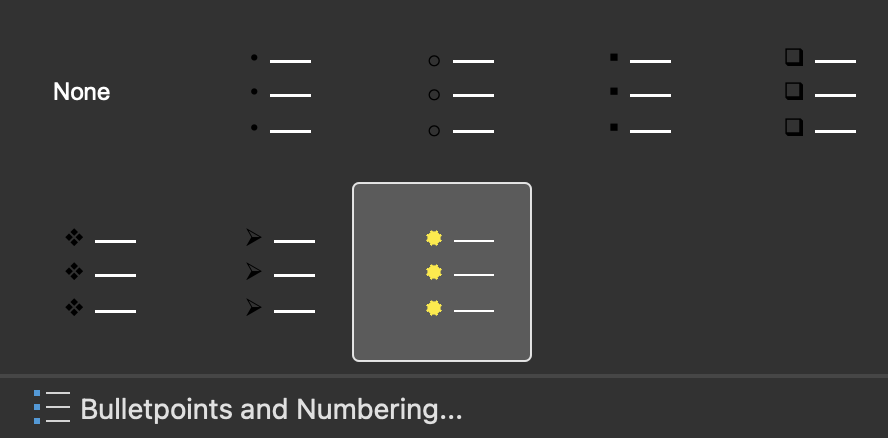 To add custom yellow or black cog bullet points please follow the steps below:
Click on the drop-down list from the bullets and numbering icon.
At the bottom select the ‘Bullets and Numbering’ tab (as seen in top image on the right).
Then click on ’Picture..’ button (as seen in bottom image on the right.)
Add ‘AiSummit_Yellow Cog.png’ or ‘AiSummit_Black Cog.png’ from your files.
The image should now appear as a custom bullet.
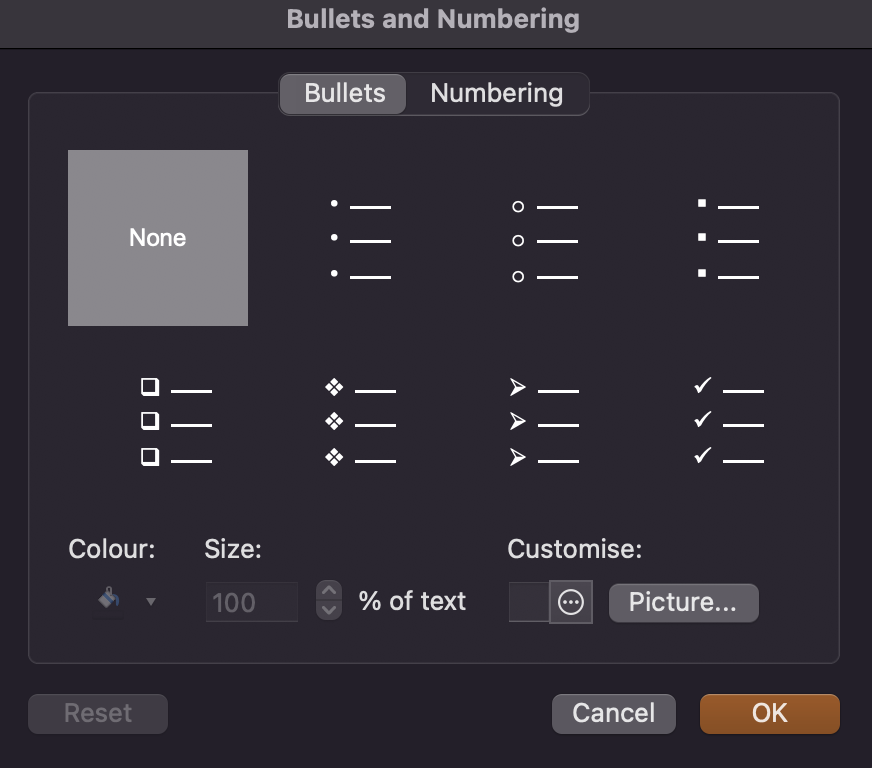 Presentation Title Here
Click to add text
Date/Author
01 Section Title
02 Section Title
03 Section Title
04 Section Title
05 Section Title
Title Here
Subheader
Lorem ipsum dolor sit amet, consectetur adipiscing elit, sed do eiusmod tempor incididunt ut labore et dolore magna aliqua. Ut enim ad minim veniam, quis nostrud exercitation ullamco laboris nisi ut aliquip ex ea commodo consequat. Duis aute irure dolor in reprehenderit in voluptate velit esse cillum dolore eu fugiat nulla pariatur. Excepteur sint occaecat cupidatat non proident, sunt in culpa qui officia deserunt mollit anim id est laborum.

Lorem ipsum dolor sit amet, consectetur adipiscing elit, sed do eiusmod tempor incididunt ut labore et dolore magna aliqua. Ut enim ad minim veniam, quis nostrud exercitation ullamco laboris nisi ut aliquip ex ea commodo consequat.
Title Here
Lorem ipsum dolor sit amet, consectetur adipiscing elit.
Sed do eiusmod tempor incididunt ut labore.
Dolore magna aliqua.
Ut enim ad minim veniam, quis nostrud exercitation ullamco.
Laboris nisi ut aliquip ex ea comodo.
Lorem ipsum dolor sit amet, consectetur adipiscing elit.
Sed do eiusmod tempor incididunt ut labore.
Dolore magna aliqua.
Ut enim ad minim veniam, quis nostrud exercitation ullamco.
Laboris nisi ut aliquip ex ea comodo.
Lorem ipsum dolor sit amet, consectetur adipiscing elit.
Sed do eiusmod tempor incididunt ut labore.
Dolore magna aliqua.
Ut enim ad minim veniam, quis nostrud exercitation ullamco.
Laboris nisi ut aliquip ex ea comodo.
Title Here
Lorem ipsum dolor sit amet, consectetur adipiscing elit, sed do eiusmod tempor incididunt ut labore et dolore magna aliqua. Ut enim ad minim veniam, quis nostrud exercitation ullamco laboris nisi ut aliquip ex ea commodo consequat. Duis aute irure dolor in reprehenderit in voluptate velit esse cillum dolore eu fugiat nulla pariatur. Excepteur sint occaecat cupidatat non proident, sunt in culpa qui officia deserunt mollit anim id est laborum.
Image here
Section 02
Section Title Here
Title Here
Lorem ipsum dolor sit amet, consectetur adipiscing elit.
Sed do eiusmod tempor incididunt ut labore.
Dolore magna aliqua.
Ut enim ad minim veniam, quis nostrud exercitation ullamco.
Laboris nisi ut aliquip ex ea comodo.
Lorem ipsum dolor sit amet, consectetur adipiscing elit.
Sed do eiusmod tempor incididunt ut labore.
Dolore magna aliqua.
Ut enim ad minim veniam, quis nostrud exercitation ullamco.
“Insert quote here”
Title Here
Subheader
Subheader
Lorem ipsum dolor sit amet, consectetur adipiscing elit, sed do eiusmod tempor incididunt ut labore et dolore magna aliqua. Ut enim ad minim veniam, quis nostrud exercitation ullamco laboris nisi ut aliquip ex ea commodo consequat. Duis aute irure dolor in reprehenderit in voluptate velit esse cillum dolore eu fugiat nulla pariatur. Excepteur sint occaecat cupidatat non provident.
Lorem ipsum dolor sit amet, consectetur adipiscing elit, sed do eiusmod tempor incididunt ut labore et dolore magna aliqua. Ut enim ad minim veniam, quis nostrud exercitation ullamco laboris nisi ut aliquip ex ea commodo consequat. Duis aute irure dolor in reprehenderit in voluptate velit esse cillum dolore eu fugiat nulla pariatur. Excepteur sint occaecat cupidatat non provident.
“Insert quote here”
Firstname Lastname
Title Here
Lorem ipsum dolor sit amet, consectetur adipiscing elit, sed do eiusmod tempor incididunt ut labore et dolore magna aliqua. Ut enim ad minim veniam, quis nostrud exercitation ullamco laboris nisi ut aliquip ex ea commodo consequat. Duis aute irure dolor in reprehenderit in voluptate velit esse cillum dolore eu fugiat nulla pariatur. Excepteur sint occaecat cupidatat non provident.

Lorem ipsum dolor sit amet, consectetur adipiscing elit, sed do eiusmod tempor incididunt ut labore et dolore magna aliqua. Ut enim ad minim veniam, quis nostrud exercitation ullamco laboris nisi ut aliquip ex ea commodo consequat. Duis aute irure dolor in reprehenderit in voluptate velit esse cillum dolore eu fugiat nulla pariatur. Excepteur sint occaecat cupidatat non provident.
Section 03
Graphs and Charts
Title Here
Lorem ipsum dolor sit amet, consectetur adipiscing elit, sed do eiusmod tempor incididunt ut labore et dolore magna aliqua. Ut enim ad minim veniam, quis nostrud exercitation ullamco laboris nisi ut aliquip ex ea commodo consequat. Duis aute irure dolor in reprehenderit in voluptate velit esse cillum dolore eu fugiat nulla pariatur. Excepteur sint occaecat cupidatat non provident.
Title Here
Title Here
Lorem ipsum dolor sit amet, consectetur adipiscing elit, sed do eiusmod tempor incididunt ut labore et dolore magna aliqua. Ut enim ad minim veniam, quis nostrud exercitation ullamco laboris nisi ut aliquip ex ea commodo consequat. Duis aute irure dolor in reprehenderit in voluptate velit esse cillum dolore eu fugiat nulla pariatur. Excepteur sint occaecat cupidatat non provident.
Title Here
Questions?